Lekcja 1          2 lutego 2023
Temat: Spacer po szkole ścieżkąuczniów kl.1.
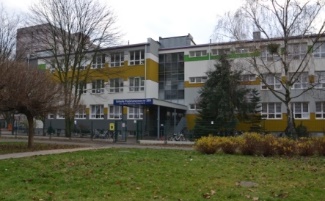 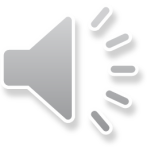 PARTER SZKOŁYdla kl.1-3
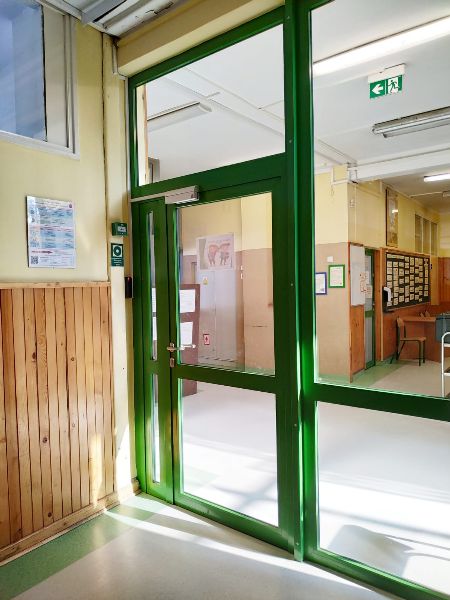 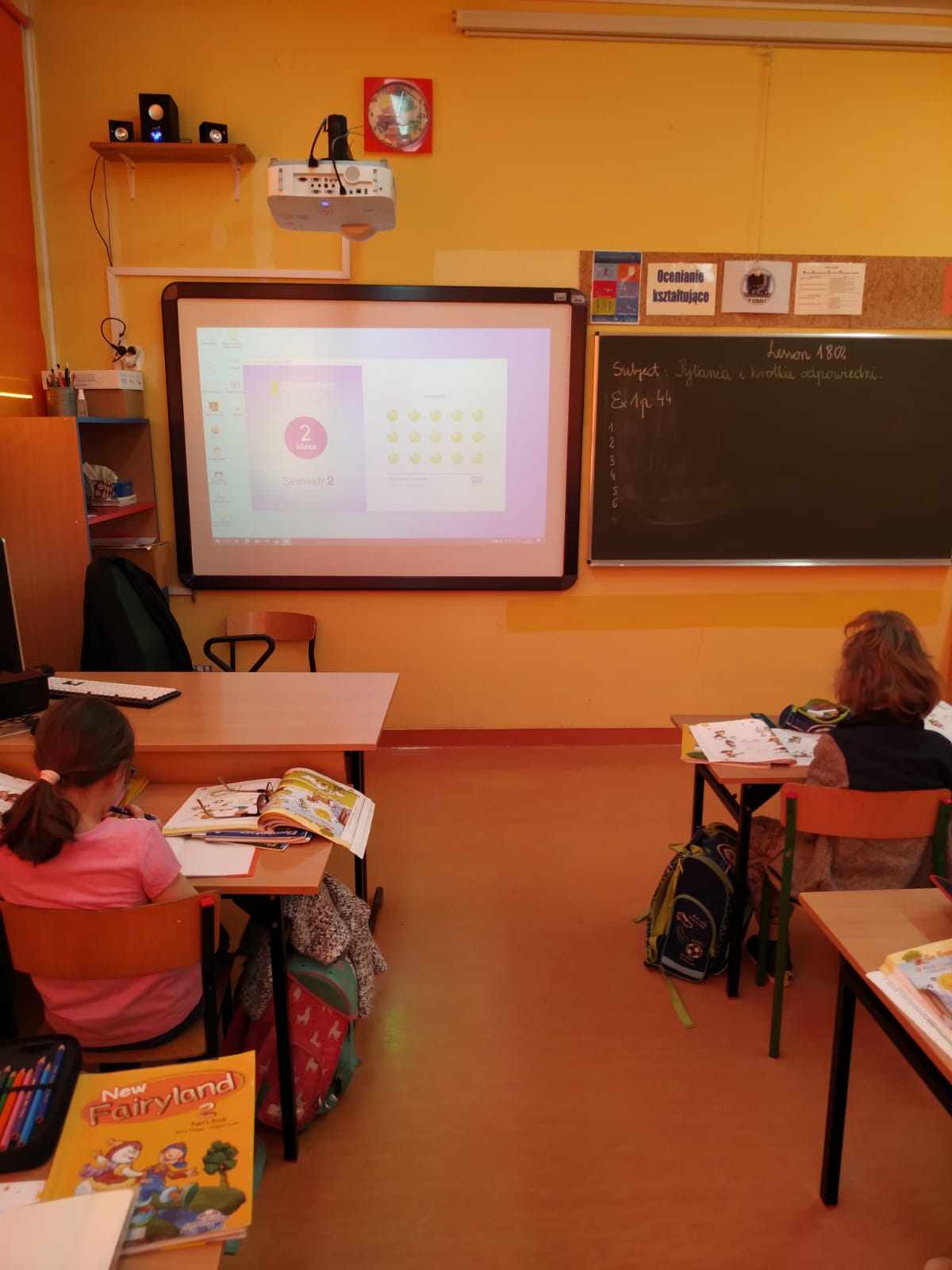 SALE LEKCYJNE NAJMŁODSZYCH
SALE KOMPUTEROWE
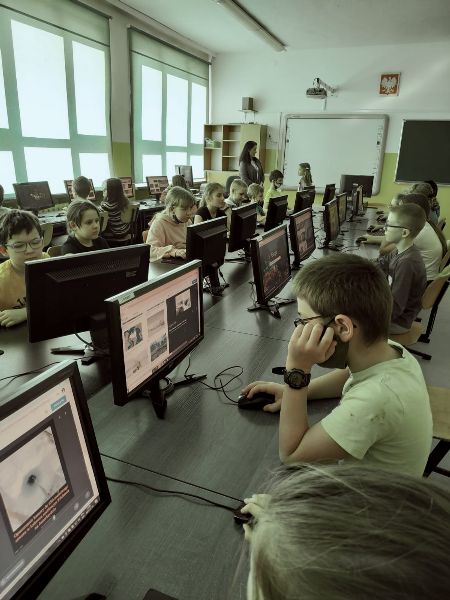 SALKA                                  GIMNASTYCZNA
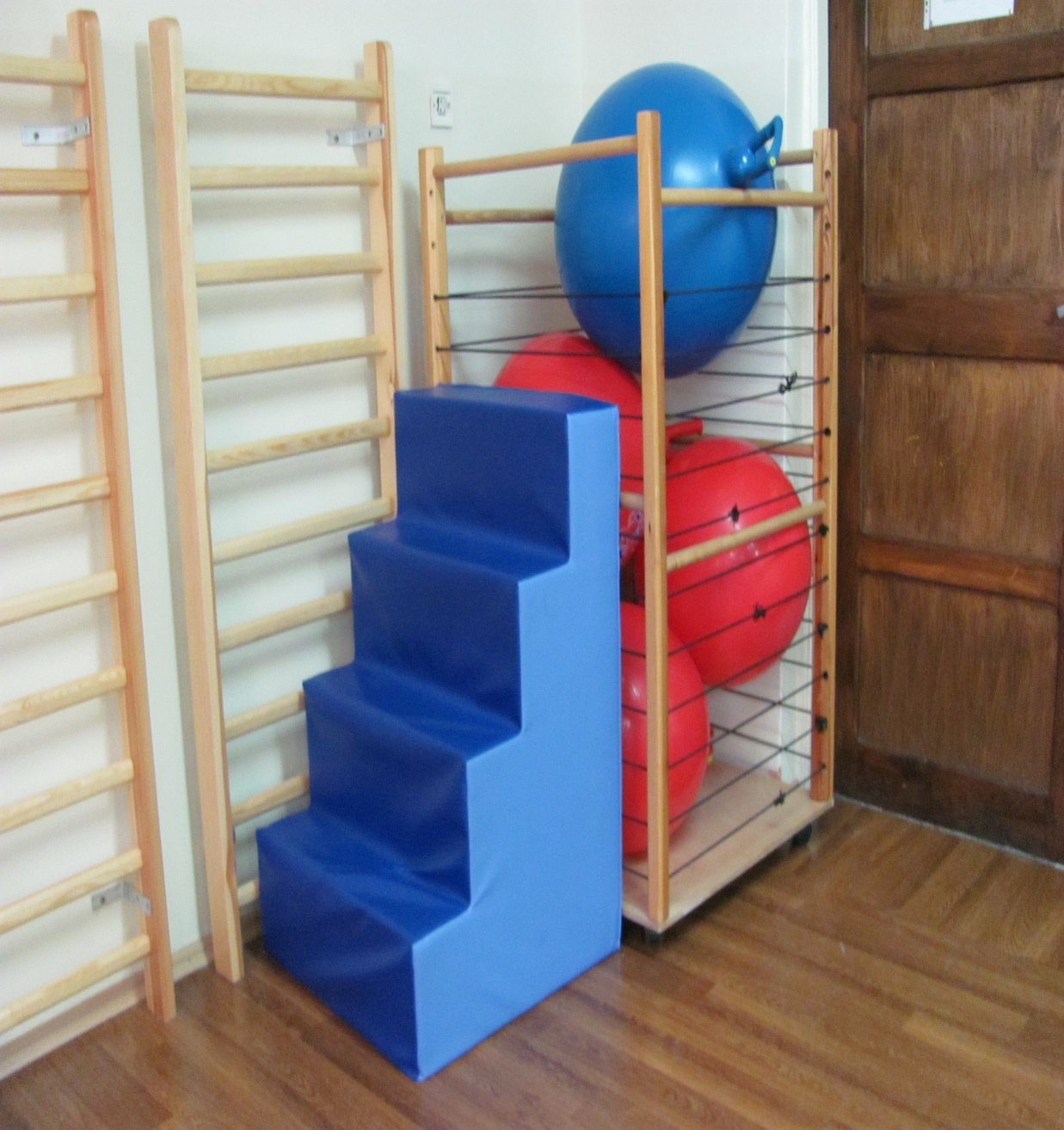 BOISKO DO GIER
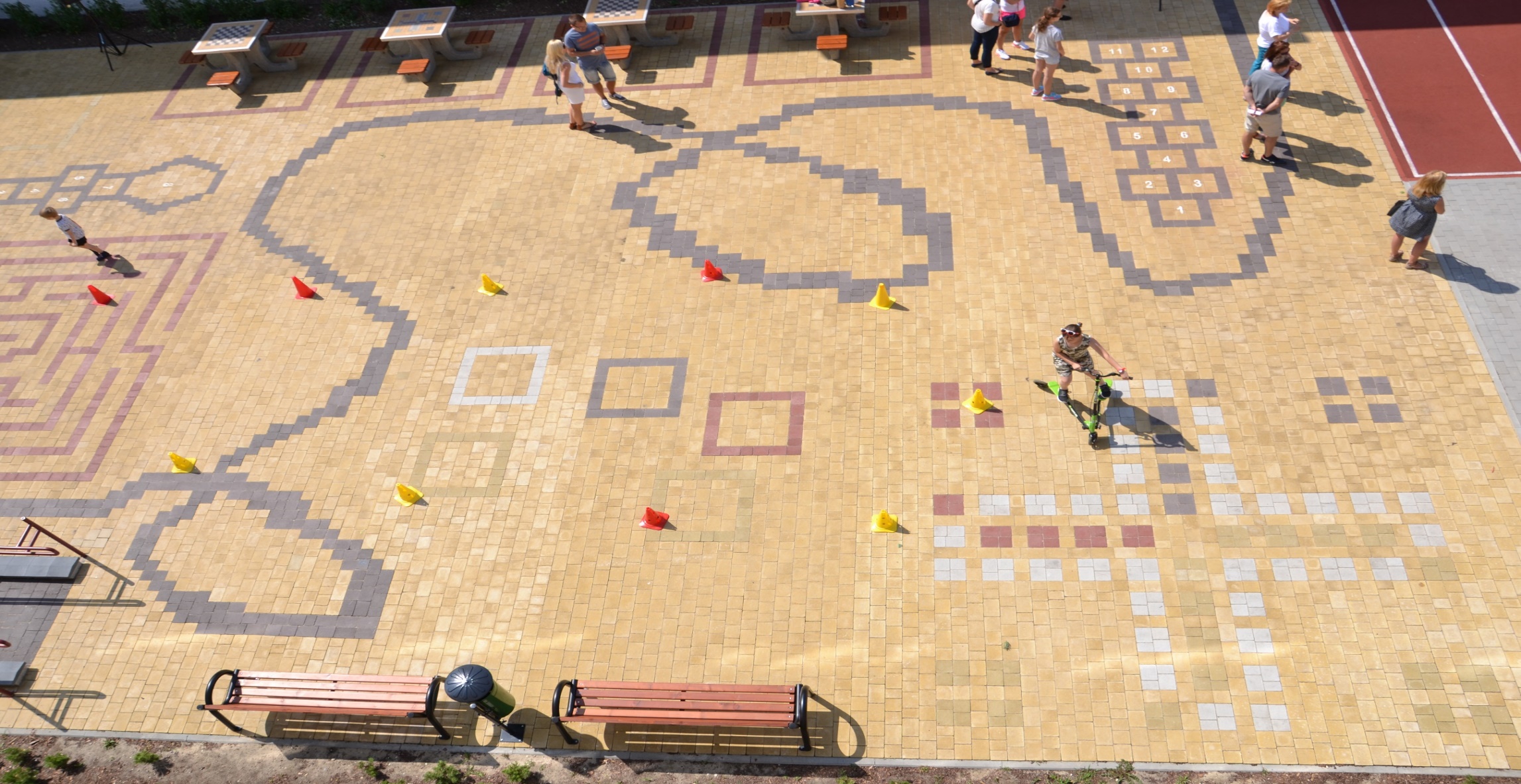 KREATYWNE                                              PRZERWY
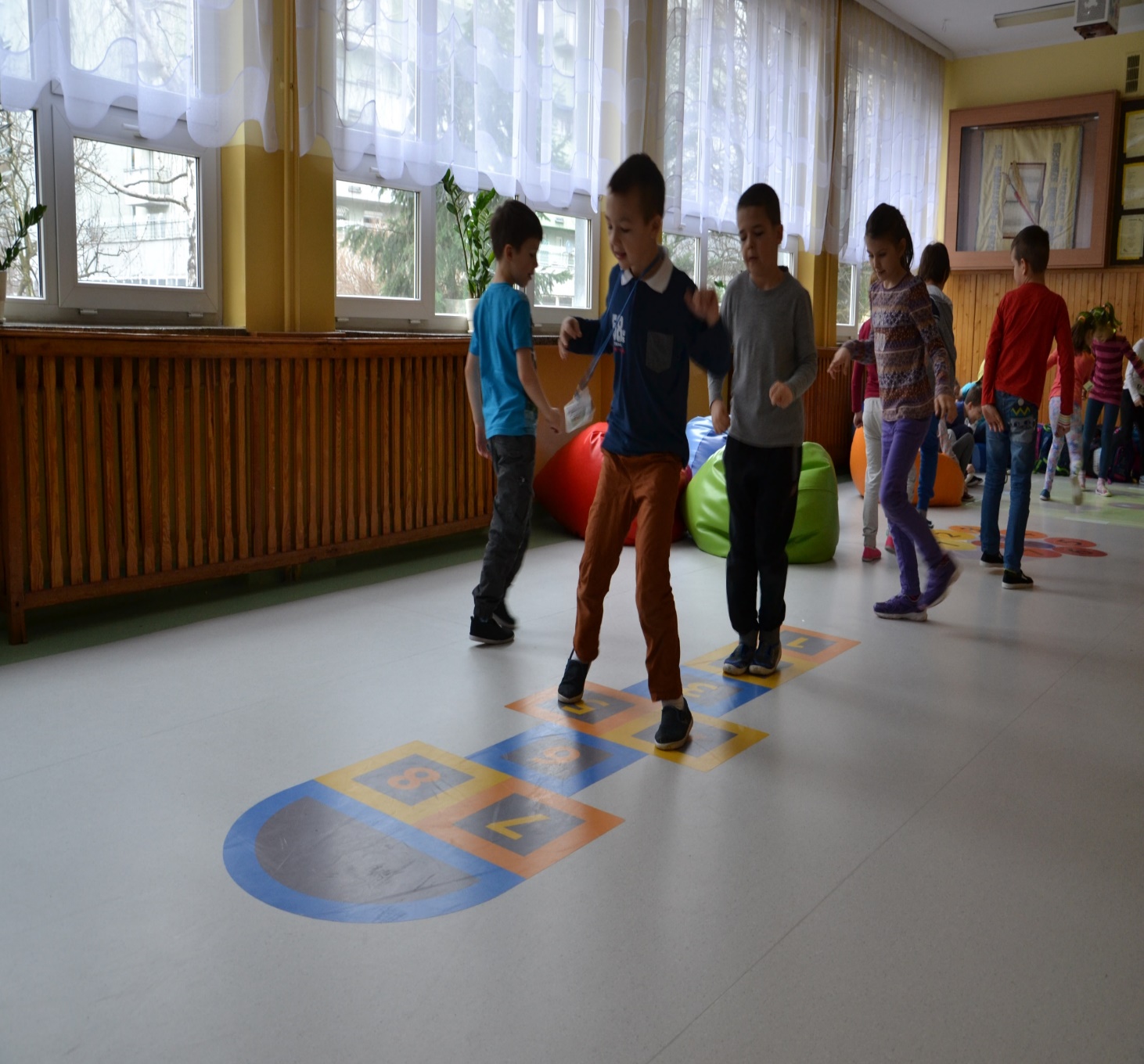 NA MAGICZNYMDYWANIE
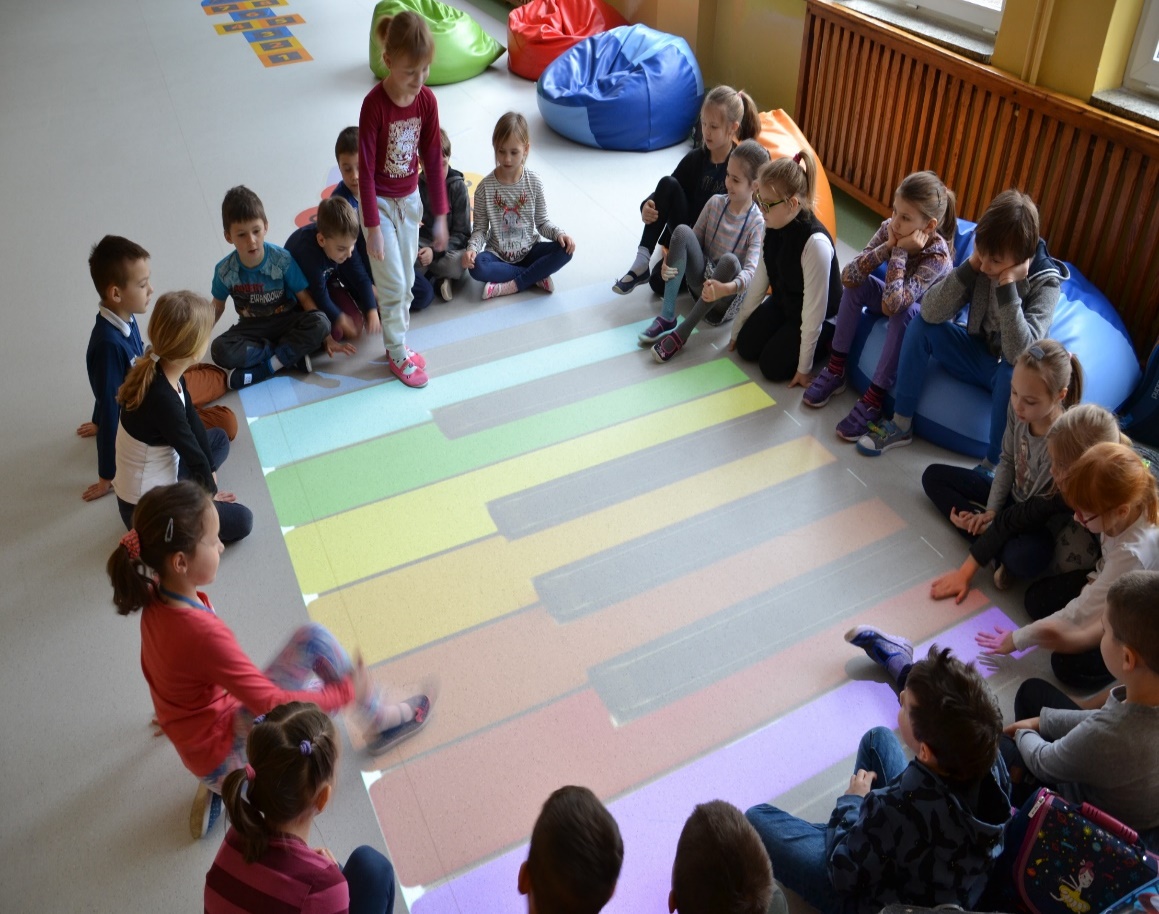 JUST DANCE NA PRZERWACH
ŚWIETLICA
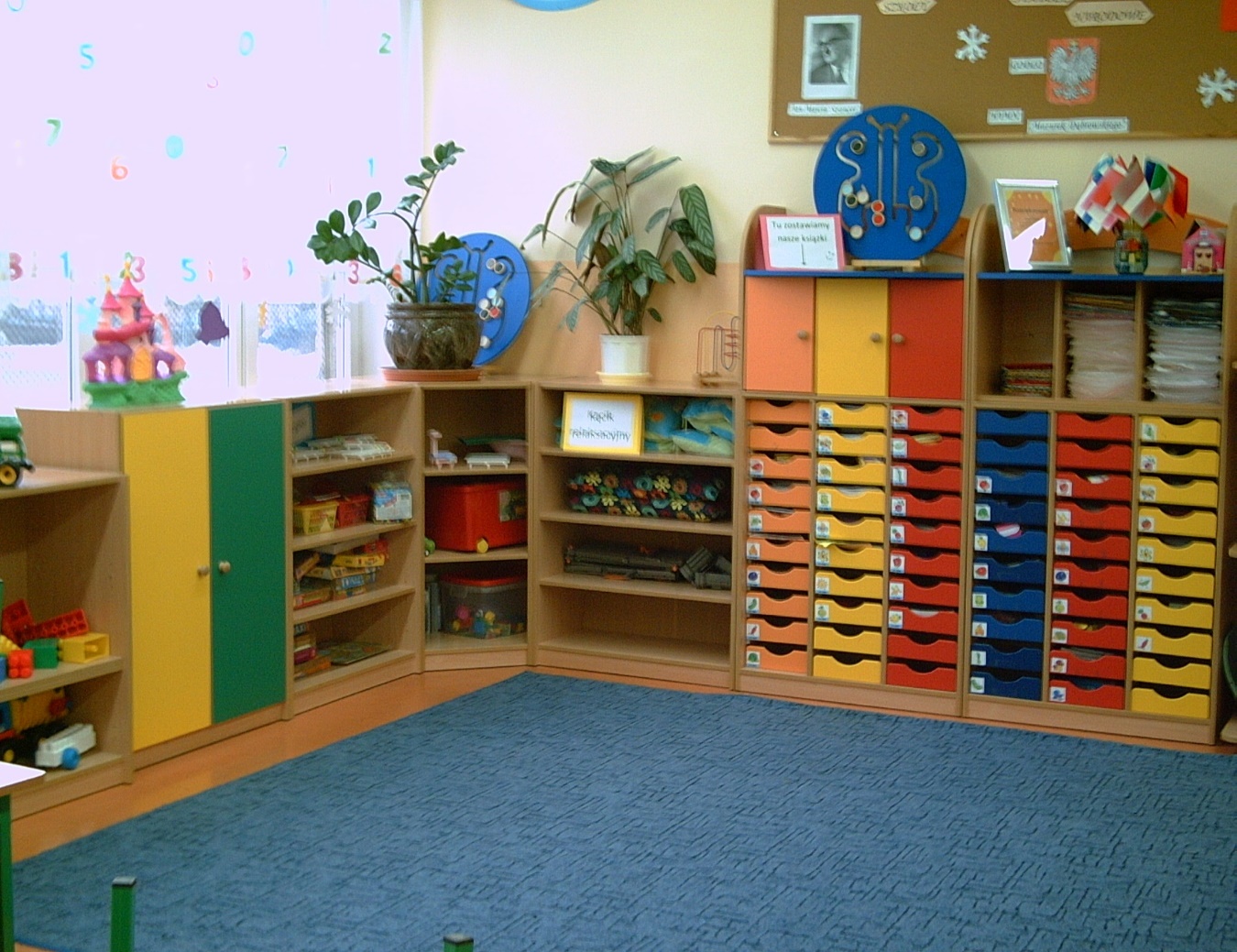 CZYTELNIA MULTIMEDIALNA
BIBLIOTEKA
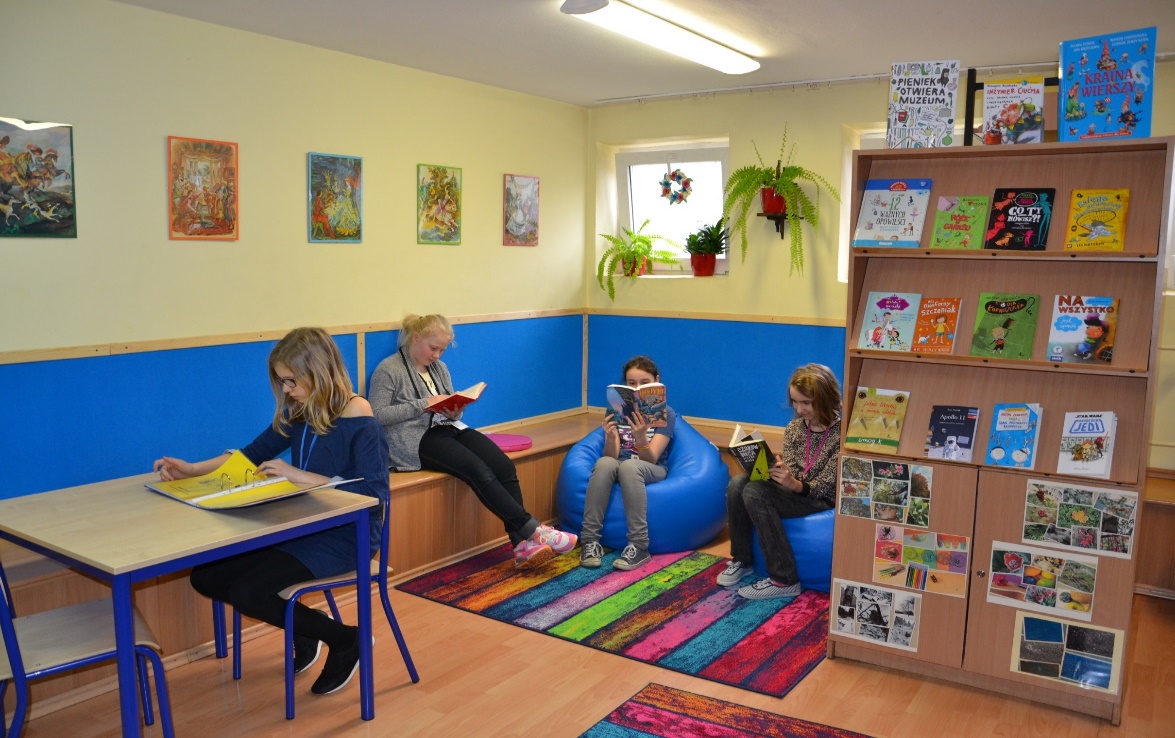 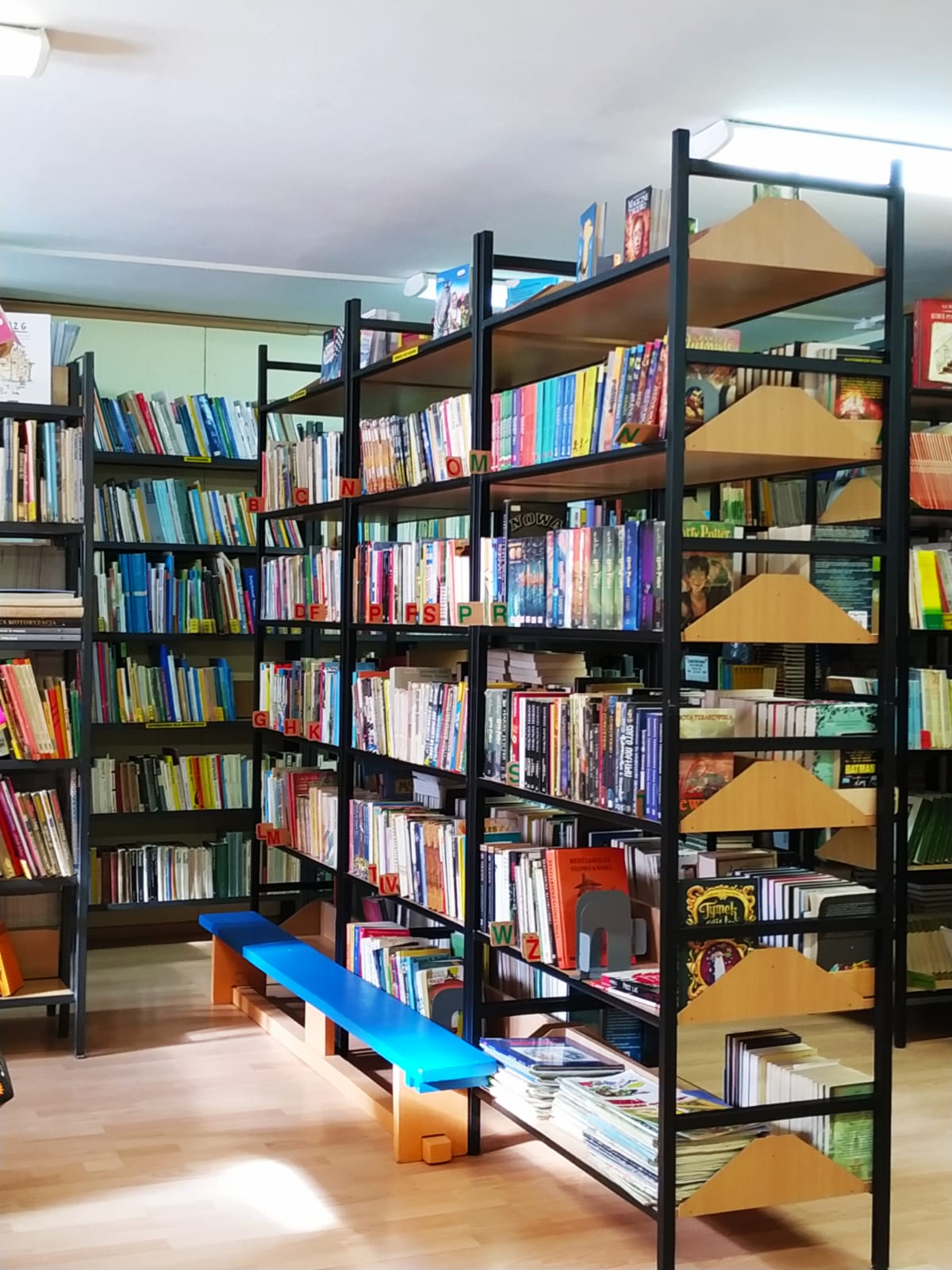 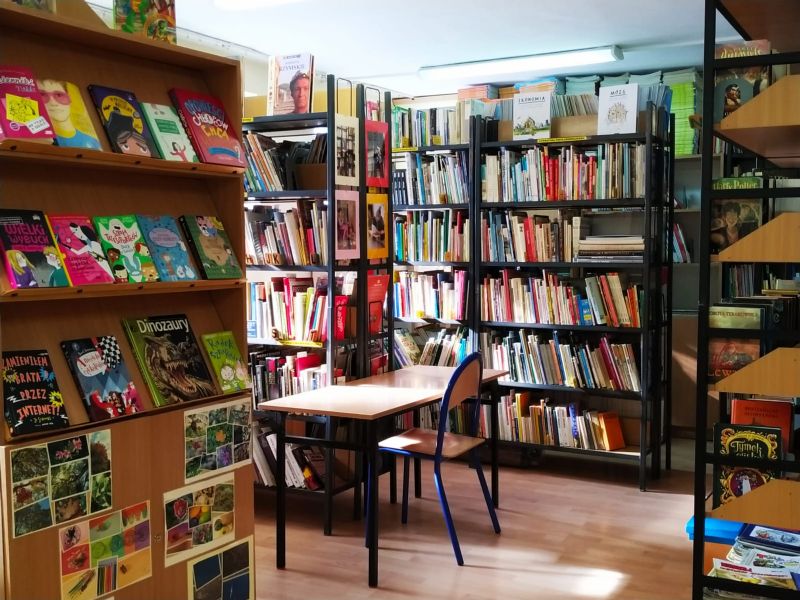 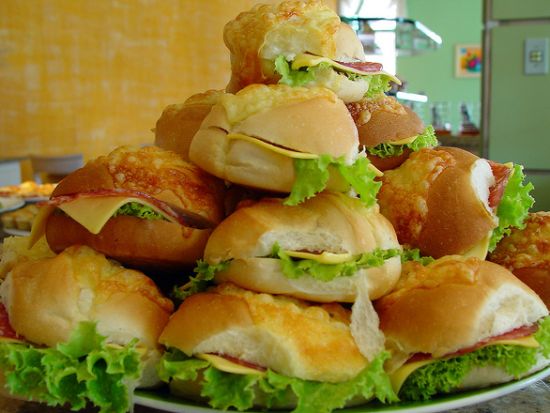 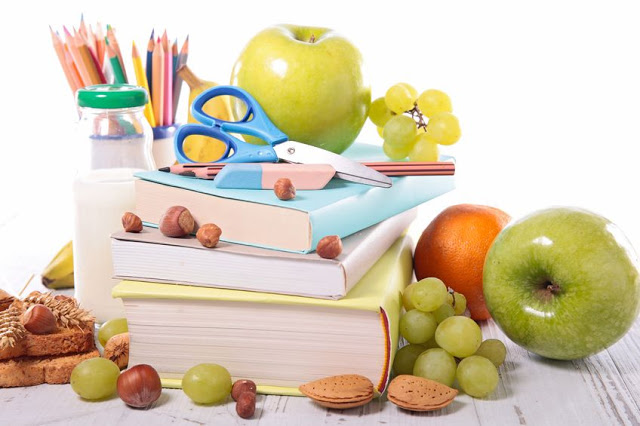 STOŁÓWKA
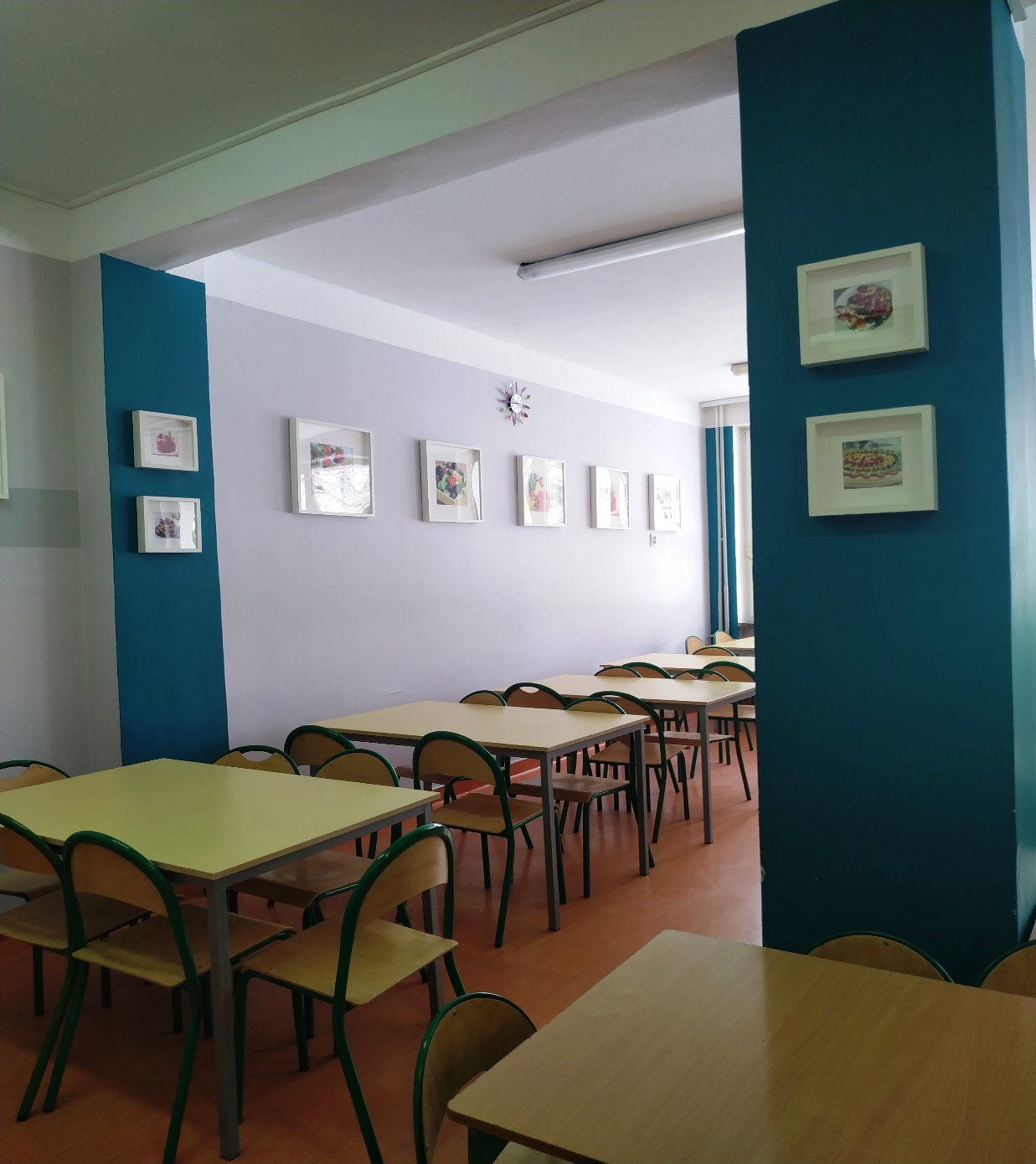 SZATNIE DLA NAJMŁODSZYCH
Zapraszamy do SZANCERÓWKI
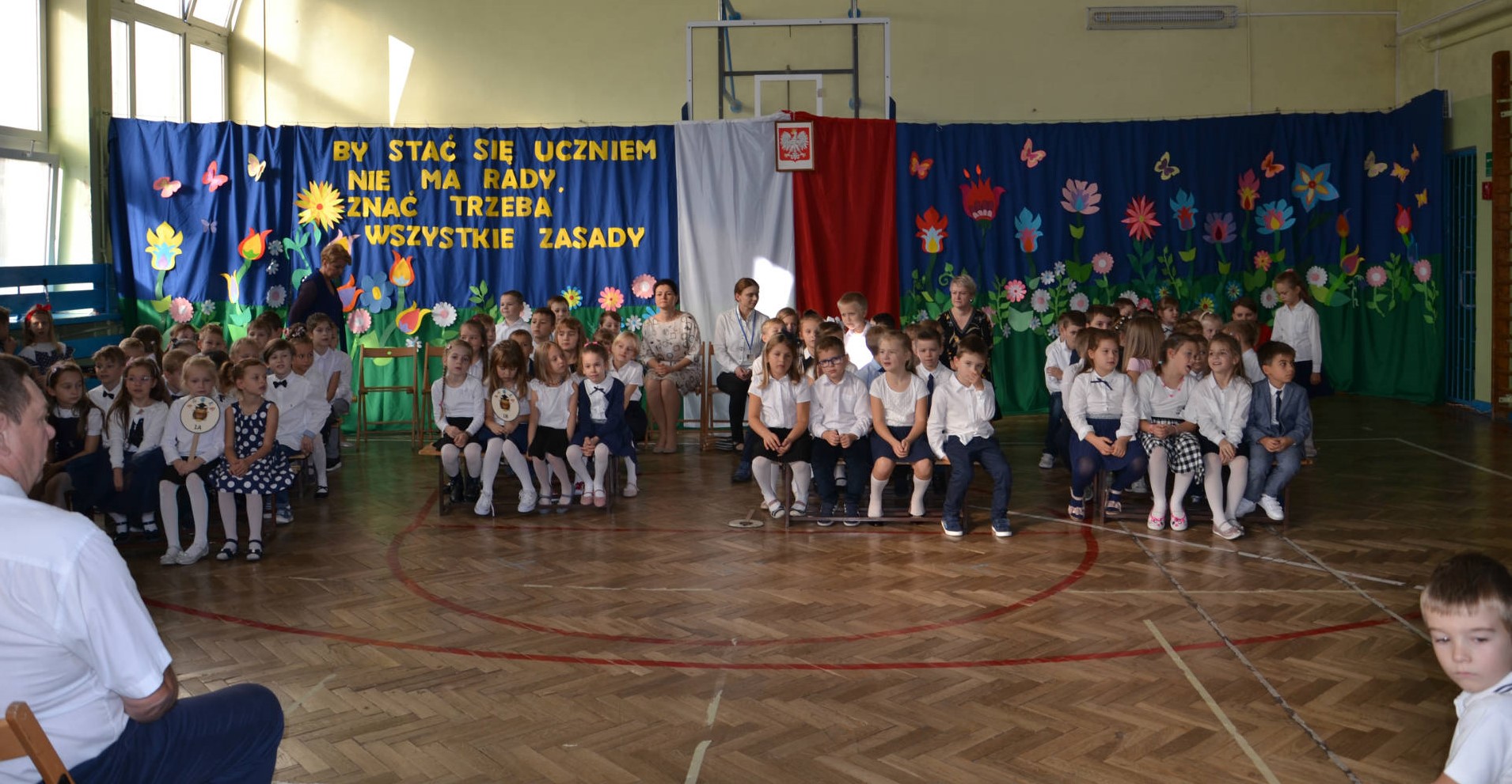 Muzyka: https://youtu.be/G6vVyP3iibo